TRIPLE P PARENTING SEMINARES Seminar 1The Power of positive Parenting.
RUSSELL LOWER SCHOOL 2019
Being a parent…isn’t easy
What are the hopes and dreams we have for our children?
Communicate their needs
Get on with others
Try to do their best
Manage their feelings
Feel good about themselves 
In a safe, secure, loving, low-conflict environment
Being a parent is:
Rewarding 
Enjoyable
Demanding
Frustrating
Exhausting 
We all learn through trial and error
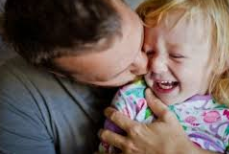 Consistency is really important – we may have bad days but it’s what we do on the next day that makes a difference 
A parent has to develop their own goals and approach and tackle one thing at a time – but all care givers need to try and be on the same page to offer consistency
The challenges (well some of them)
Some misbehaviour is normal (child’s development) – pushing boundaries, trying new things out. It is not necessarily something to worry about depending on the level
Some discipline problems are inevitable but that’s why boundaries are important – show love but limits
Managing everyday behaviour problems can prevent more serious behaviour problems – if being aggressive to a sibling is not addressed it could develop into bigger problems outside of the home
DON’T IGNORE THE SMALL BEHAVIOUR!
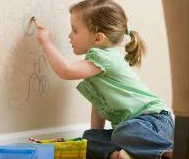 What is positive parenting about?
Managing behaviours and emotions in a positive way to promote children’s development
Building strong, nurturing relationships – spending time with your children
Good communication – how do children know what you want them to do? Set an example and tell them. How you tell them is really important. 
Focussing on the behaviour you want to see rather than that which you don’t. Positive attention. Still address the negative but focus on the positive.
Plan ahead to prevent problems as well as supporting children to learn and do their best at an age appropriate level – communicate the expectation and behaviour, prepare in advance and have specific rules. 
Use everyday situations and create opportunities to help them learn
Triple P allows you to parent and be the parents you want to be!
Benefits for parents and children
Children
Parents
Develop skills
Do better at school
Build friendships
Feel good about themselves
Fewer behaviour issues
Less likely to become involved in drugs and crime later in life
Feelings of confidence and competence 
Less depression
Less stress
Less conflict with partner – this will impact feeling good about all areas of life
Less conflict with children
The 5 key principles:
Safe and interesting environment at an age appropriate level
Positive learning environment – will look different according to age
Use assertive discipline – don’t ignore things, don’t wait until it becomes a big problem, set expectations and communicate well
Realistic expectations – some misbehaviour is normal, look to what others expect of children
Take care of yourself as a parent – this will look different from one parent to another
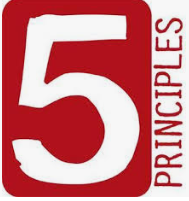 Safe and interesting environmentTips for safety:
Teach road safety rules – up to about 9 years of age, children do not have the skills to be safe in traffic. Teach your child road safety rules – look, listen, think
Provide safety equipment and clothing – for example safety helmet when riding a bike
Be safety conscious near school – schools are busy and roads are dangerous ensure children are aware of the dangers
Teach children about personal safety – stranger danger. Talk to child about what they would you do if they felt scared, who would they talk to?
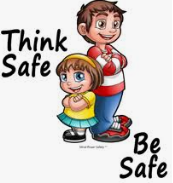 Safe and interesting environment Strategies:
Develop predictable routines (visual prompts, charts, reward chart, pre warning to change, preparation) – help child feel safe and secure. For example, have an established way of doing meals, getting up at set time etc. If a child knows what’s happening they feel safer and secure. If child sees you being anxious they will pick up on it.
Provide supervision – may look different according to age. If given attention children’s behaviour may improve. For example 10 minutes, child led,  focussed 1:1 play each day will have huge benefits. 
Ensure children are safe (phones, internet, YouTube) if not supervising it is likely something could be missed
Interesting things to do – things they want to engage with, play games with them
Protective behaviours - Draw round their own hand. Each finger is a person they go to for help/support. They may name people you don’t know and you would need to then find out who they are. Palm of hand things that are important to them. Up the sleeve are support networks such  as child line
Positive learning environment Tips and Strategies:
Spend time with your child – comment on their play positively. Learn their games so you can engage on their level and enjoy together
Speak nicely – if you do it they are more likely to do it back. They mirror us! Get on their level, eye contact. Time pressure can hinder this, take 5 to calm down if needed. If they don’t speak nicely model how to do it
State the behaviour you want to see - ‘Kind words, gentle touches’. What’s our rule about how we talk to each other? If doesn’t happen follow through with consequence and see it through
Chat and listen often – keep communication open and honest. Ask about their day. Make bedtime 10 minutes earlier as this is when they tend to open up. Always ask yourself, are you listening to what they are saying?
Share your own experiences – Children need practice at listening as well as talking. They will learn from hearing your highlights as well as your challenges (at an age appropriate level)
Positive learning environment Tips and Strategies continued:
Be affectionate – children need to know they are loved and that you like them, look out for those opportunities to show or tell them
Use descriptive praise – what are you praising? ‘Well done for playing quietly while I was on the phone’ ‘I really liked that you let your brother join in your game.’ If it is specific they know what you are looking for and are more likely to do it again. Just remember some children find praise difficult to receive and may need this acknowledgement in another way such as a thumbs up or wink.
Give them attention – let them know you are engaged with what they are doing by commenting on what they are doing. However don’t take over or tell them how to do it 
Use Incidental teaching – teaching them something new rather than giving them the answer, this will help them develop their language and learn to think for themselves. Ask questions to help problem solving. Which piece do you think? Where do you think you should start? Remember though this should be fun and enjoyable and within the child’s abilities  
Get involved with your child’s school – shows you value their learning. Attend parents evening, comment on reading book, volunteer if you can. Get involved!
Use Assertive Discipline (consistency)Discipline works best:
When we act quickly
When we stay calm and use plenty of praise for good behaviour 
With reasonable expectations of children – talk to others
With fair, predictable, consistent consequences – parent together (find the few things you agree on away from children as you may need to discuss and compromise). Small and short consequences like 15 minutes loss of Xbox not a week. Children should have an opportunity to correct the behaviour after the initial consequence, if this does not improve the consequence can then be increased 
When parents support each other – co-parenting with other friends and network, be in agreement (if not at the time have a conversation later)
Think about when to introduce new strategies/rules in addressing the behaviour so children have best chance of success.
Use Assertive Discipline (consistency)Strategies:
Prepare in advance – some problems can be avoided by doing this. Be organised and avoid rushing
Arrange activities – keep them entertained and engaged with something they enjoy when there is little for them to do, such as at family meals out
Have clear ground rules – set two or three simple rules prior to the event. They should tell the child what to do rather than what not to do e.g. ‘kind words, gentle touches’ 
Praise good behaviour
Watch and supervise – this enables you to tackle a problem quickly
Use planned ignoring for minor misbehaviour – ignore minor attention seeking misbehaviour, recognise but give attention for behaviour you want to see. Children can keep going for a long time so need to be prepared to stick with it
Use your voice effectively – stay calm, eye contact, get close to them, focus with a gentle touch on shoulder, use name. Don’t shout from a far (they will mirror this behaviour) going to them will have greater impact
Use directed discussion – if a rule gets ‘forgotten’ check they know what the rule is and get them to practice what they should have done
Use Assertive Discipline (consistency)Strategies continued:
Give, clear, calm instructions - don’t give options but be clear in what you want your child to do. Say child’s name and tell them in firm, pleasant voice. 
Start instruction – an instruction that tells your child to start something. E.g. ‘Sam, put your toys away now, thank you.’ Try to make this a command rather than a request by following up with ‘thank you’ rather than ‘please’. Say once, pause and then say again. If then not done follow up with a consequence.
Stop instructions – an instruction that tells your child to stop when they are misbehaving. E.g. ‘Sam, stop hitting your brother. Keep your hands to your self.’ Only say once and if not done follow up with a consequence
Back up instructions with quiet time – use this if the child is not able to correct their behaviour. Remove them from the activity and have them sit quietly. Do not give them any attention. Usually in same room that problem occurred. Short periods are more effective (1 to 5 minutes).
Time out for serious misbehaviour or not responding to quiet time - If behaviour continues to escalate move to time out in a different space which is uninteresting (so possibly not their bedroom). 2 minutes which starts when they are quiet, if takes 30 minutes to get quiet then 2 minutes on that – only do it if you’ve got the means to see it through. Explain the set up beforehand, when things are calm. Explain what could lead to time out and walk them though it so they know what to expect
Take away a problem activity – if a toy or activity is causing a problem take it away for a short period of time (5-30 minutes). Return it after the time so they can attempt to correct the behaviour
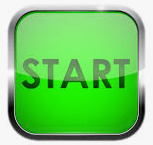 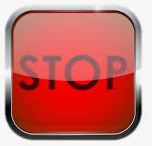 Have realistic expectationsConsiderations:
What do I expect and can my child understand/do it? Consider what is age appropriate and within your child’s capabilities 
Is the rule necessary? Too many rules or expectations can lead to more problems
What do other parents expect? Speak to those around you and what they expect
What does school expect? Knowing what behaviour is expected at school can be helpful but just remember children are unlikely to display the same behaviour in both settings. However some strategies and ideas used in school could be useful to try at home too
What is the expectation of myself? Of course we want to try and do our best but having unrealistic expectations of ourselves can lead to stress and feelings of frustration and inadequacy. Do not be too hard on yourself!
Have realistic expectationsThe parenting spectrum:
Overly strict 							Good enough	                               					Passive
(aggressive, harsh, abusive) 															     (laid-back, neglectful )

May be more towards one side or the other but important to stay within ‘good enough’. 
This may differ with each parent and there could be a big gap between the two. 
May only need little jumps one way or the other – trial and error, find the things that work for you
Try scoring yourself and then make small adjustments – what does that look like? How does that work? What do I need to put in place?
All about consistency – this can change a bit, not all children are the same, not all situations are the same. But can have consistent rules and expectations
Have realistic expectations The sheep model:
Overly strict 							Good enough	                               					Passive
(aggressive, harsh, abusive) 												                    (laid-back, neglectful)
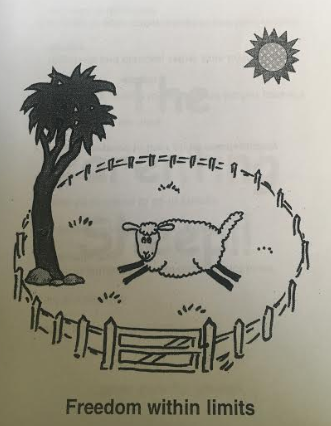 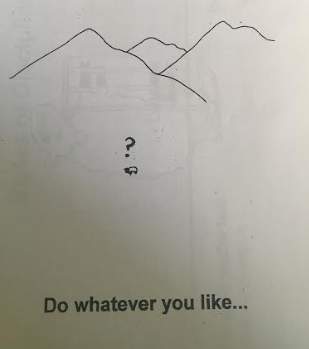 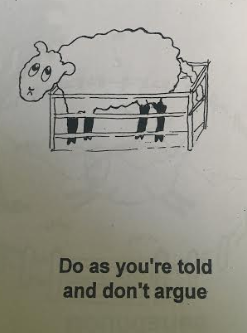 Harsh – trapped, scared, restricted, unhappy, intimidated, resentful, bad behaviour, rebellious, give up
Good enough – boundary with a gate (extend and close), roam a little, loved, happy, safe
Passive – freedom, lost, left to roam, vulnerable, abandoned, unloved, uncared for, attention seeking
Taking care of yourself as a parentBalancing work and family:
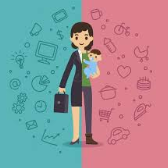 Have realistic expectations of yourself – excessive workloads or high expectations of yourself can add extra stress. Do you need to reassess your priorities?
Reduce unnecessary or unreasonable commitments – is work a factor, do you need to reduce working hours if possible? Same for children’s commitments and family activities at busy times (clubs, football etc.)
Develop good transition-time routines before and after work– ground rules and routine can be helpful
Avoid conflict when returning home after work and prepare for the ‘second shift’ – may need some time to yourself even if just 5 minutes
Teach your child to be independent – the more children can do for themselves the less stress and conflict there will be. Explain clearly what your child is expected to do for example with the morning routine – get out of bed, get your cloths out, get dressed, have breakfast, pack bag, clean teeth, go to the toilet. Visual prompts may help with this.
House rules and routine can help with this e.g. getting their own snack after school, doing homework at a set time in a regular place ‘you can’t play the Xbox until you’ve done your homework’. Start with small children in encouraging independence rather than doing it for them e.g. ‘where do you put your shoes?’ 
Organise good, reliable child care – family, play dates
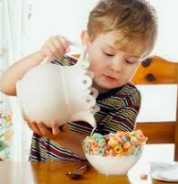 Taking care of yourself as a parentTalk back to negative thinking:
Parenting is affected by emotions. Our emotions are strongly influenced by the way we think about things. We can change the way we feel (and act) by challenging negative thinking.
Helpful:
Unhelpful:
We were both tired
Maybe she’s bored when I’m on the phone
It will take time for him to learn
Her behaviour is annoying
He knew I was tired	
She did that on purpose to upset me
He’s never going to learn		
She’s just bad
Changing how you think:
Notice when you are feeling upset with your child
Identify what negative/unhelpful things you are saying to yourself
Try to change thoughts to more rational and helpful thoughts
Taking care of yourself as a parentWorking as a team:
Parenting is easier when parents and carers work as a team and back each other up
Talk with your partner and other carers about daily experiences to keep each other informed and involved
Share the workload fairly and discuss this (may not be 50:50)
Reach agreements on discipline – this will help your child know what to expect. E.g. what time is bedtime, when do they do homework, what are the house rules?
Back each other up in front of children – they need to see a shared, joined up approach
Model problem solving skills to the children – talk problems though as you do it
Hold regular problem solving discussions – talk about things that need to be improved either with or without the children
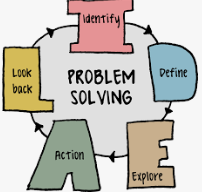 Key messages:
Make your family a priority
Create a warm, loving and safe environment
Encourage child’s learning through positive strategies
Use assertive discipline to help child take responsibility – don’t ignore the small things or they become big!
Reasonable expectations for self and each other
Take care of yourself – look after your own needs, balance work and family, talk back to negative thinking and work as a team!
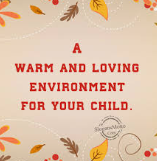